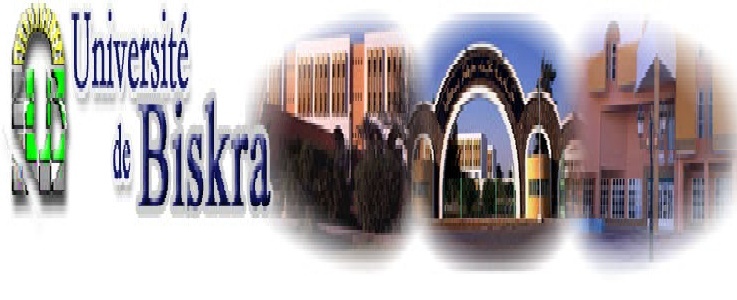 الجمهــورية الجزائــرية الديمقــراطية الشعبيـــة
République Algérienne Démocratique et Populaire
وزارة التعليــم العــالي و البحــث العلمـي
Ministère de l’Enseignement Supérieur et de la Recherche Scientifique  
جــامعة محــمد خيضــر – بسكرة –
كــلية العلــوم الاقتصــادية و التجــارية و علــوم التسييــر
قســـم علـــوم التسييــر
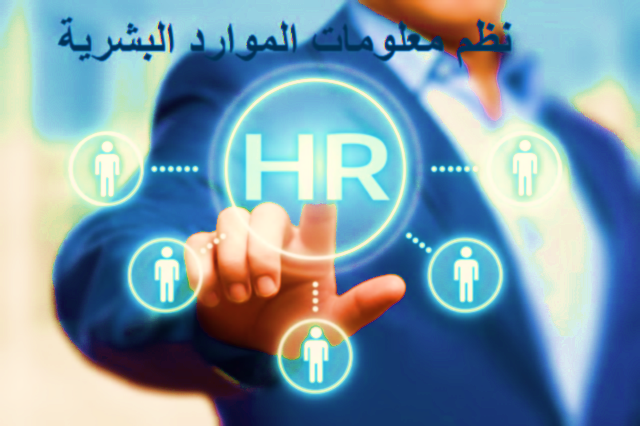 جبيرات سناء
اعداد الدكتورة :
عناصر المحاضرة الرابعة:
تطور نظام معلومات الموارد البشرية Evolution du SIRH
تمدد أدوار النظام
انفتاح النظام
عصور نظام معلومات الموارد البشرية les quatre âge du SIRH
*المعمارية الموجهة  للخدمة": تمثل مجموعة من المبادئ و المنهجيات التي يطبقها مهندسو البرمجيات لتصميم البرامج أو تطويرها في شكل خدمات قابلة للتشغيل المتبادل ، أي انها بنية تسهل الاتصال بين البرمجيات من خلال نقل معلومات من برنامج الى اخر 
SIRH  mobile : هو عبارة عن تطبيقات خاصة بالموارد البشرية موجودة على الهواتف الذكية و الالواح الرقمية . وقد سهل فكرة العمل عن بعد  و الخدمة الذاتية
استخدام شبكات التواصل: الشبكة  هي منصة  اتصال عن طريق الشبكة حيث تمنح القدرة على الاتصال مع عدد كبير من الافراد في جميع الانحاء
الخلاصة:
تطور نظام معلومات الموارد البشرية بأشكال مختلفة ابتداءا 

من السبعينات ، يظهر نضجا تصاعديا  صمن مسار واحد وهو الانفتـــــــــــاح
تطور وظيفة الموارد البشرية بالتوازي مع تطور SIRH
رؤية استراتيجية:
اعتبار الفرد مورد استراتيجي
شريك استراتيجي
شريك اعمال
مفهوم قابلية الشغل اemploybilité
رؤية تنفيذية:
اعتبار الفرد تكلفة
تسيير أجور
تشريعات اجتماعية
رؤية تسييرية:
اعتبار الفرد استثمار
التفاعل و التنسيق بين الأنشطة
بروز مفهوم الكفاءة و GPEC
برمجيات الاجور
تطور وظيفة RH بالتوازي مع SIRH
SIRH في ظل وجود : 
  E-RH، mobile ،  réseaux sociaux
برمجيات الموارد البشرية  و برمجيات تكاملية(ERP)
الخلاصة:
.
مختلف  المحطات التي مرت بها وظيفة الموارد البشرية الى غاية اليوم، تعتبر من أهم أسباب تكون هذا الجسم النظري المتراكم عبر أزيد من أربعة عقود من عمر نظام معلومات الموارد البشرية و تجذره في المنظمة ، اذ أصبح يمثل ضرورة تسييرية لكل منظمة تسعى للنجاح  بسبب:
 تمـــدد أدواره
انفتاح نظام معلومات الموارد البشرية L’ouverture du SIRH
يتضـح مـن الهـرم التنظيمـي أن مسـتخدمي نظـم معلومـات المـوارد البشرية 
موجـودون في كـل المسـتويات التنظيمية، فهو ينطلق من المختصـين والمحترفـين
( مهنيو الموارد البشرية) في المـوارد البشـرية الـذين يعملــون علــى تحقيق الاتصال  و  
تحليــل نــوعي لبيانــات لبيانــات المــوارد البشــرية، وتســيير وتحليــل ومــرا قبــة نشــاطات
 المــوارد البشــرية اليوميـة، وإنجـاز المهـام الــتي لهـا أكــبر قيمـة مضــافة، حـتى يصـل إلى 
المســؤولين المتواجـدين علــى مسـتوى الإدارة العملياتيـة الـذين يعملـون علـى تخطـيط
وتسـيير فـرق العمـل، وتنشـيط الأفـراد ومشـاركتهم في تطـوير الكفـاءات والمهـارات
الخاصـة بهم ، ثم الى الاجراء  لتسيير بعض من المهام الوظيفية كتسيير المعلومات الفردية
طلبات التكوين...الخ. و أخيرا الى الفاعلين الخارجين ( مثل طلبات التوظيف عن طريق
 الشبكات الاجتماعية)
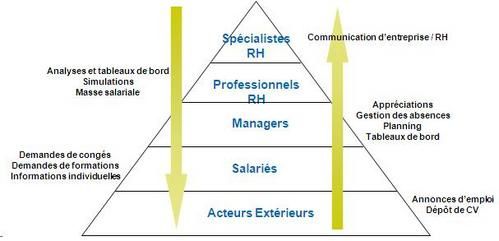